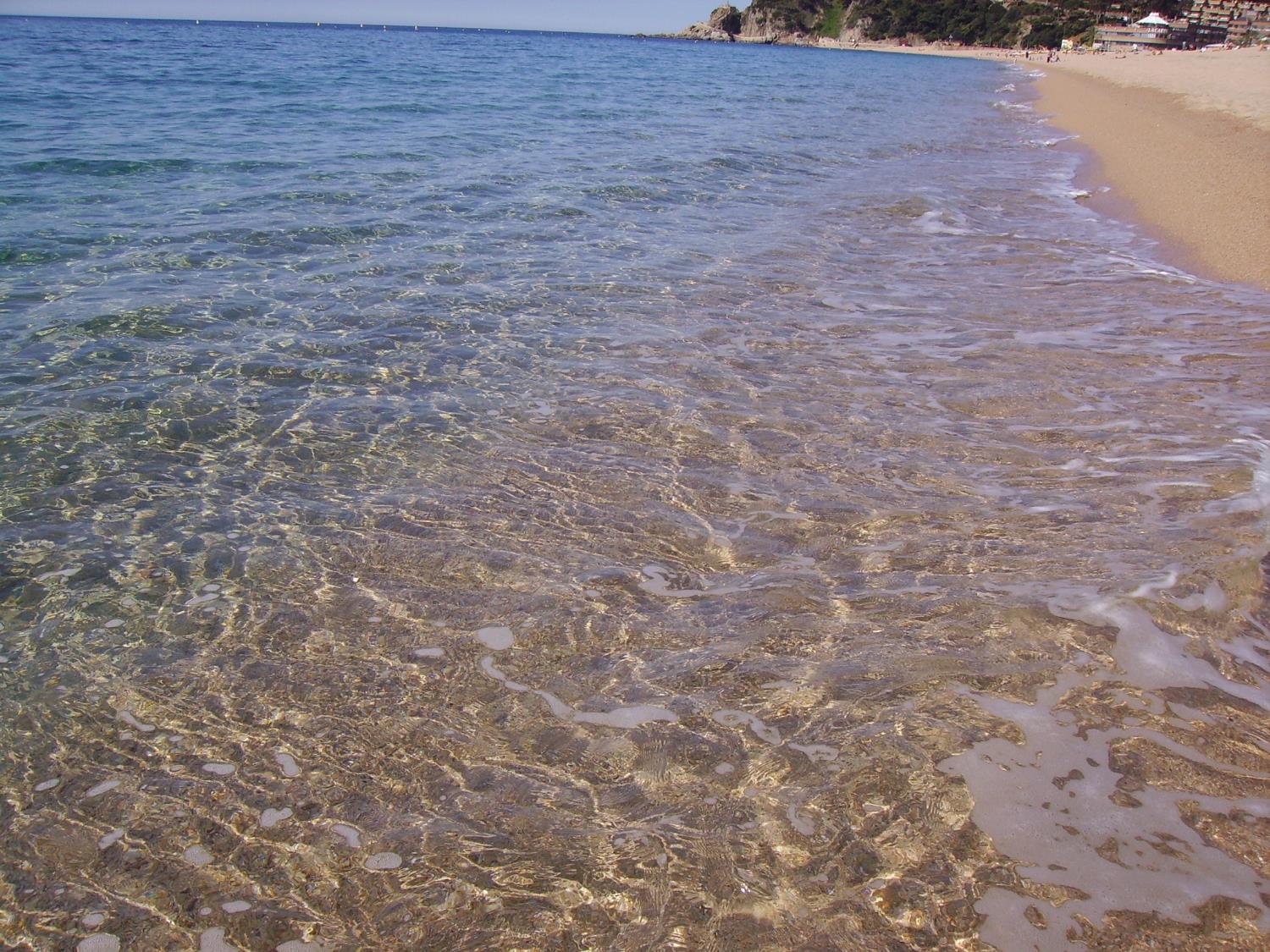 Безмолвное море, 

лазурное море,

Стою очарован 

над бездной твоей.
Урок-мастерская 
по стихотворению В.А.Жуковского «Море»
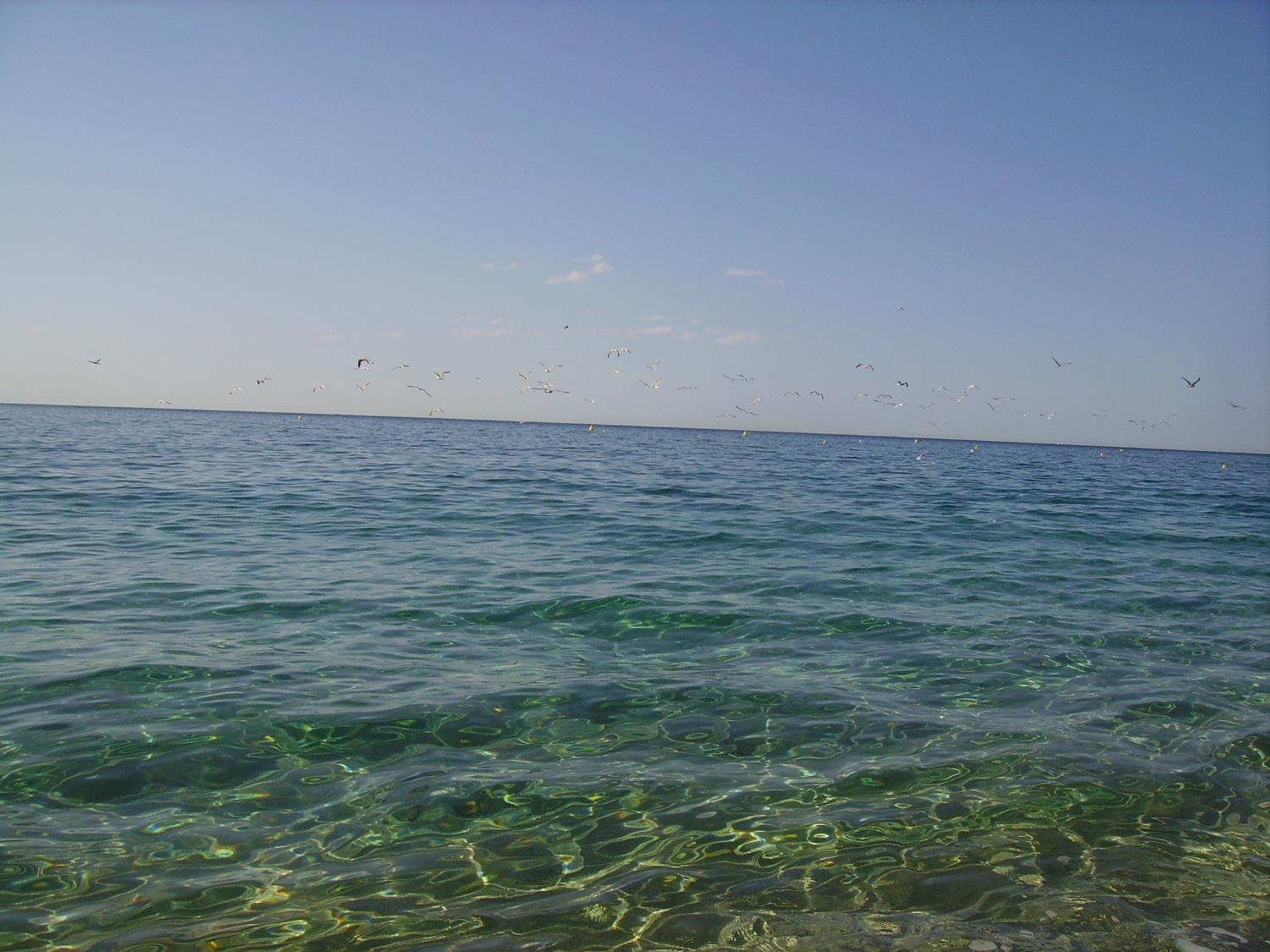 Напишите слово «море».
Подберите ассоциации
 к этому слову.

 Что видится или слышится вам, 
когда вы его произносите?
Напишите или нарисуйте.
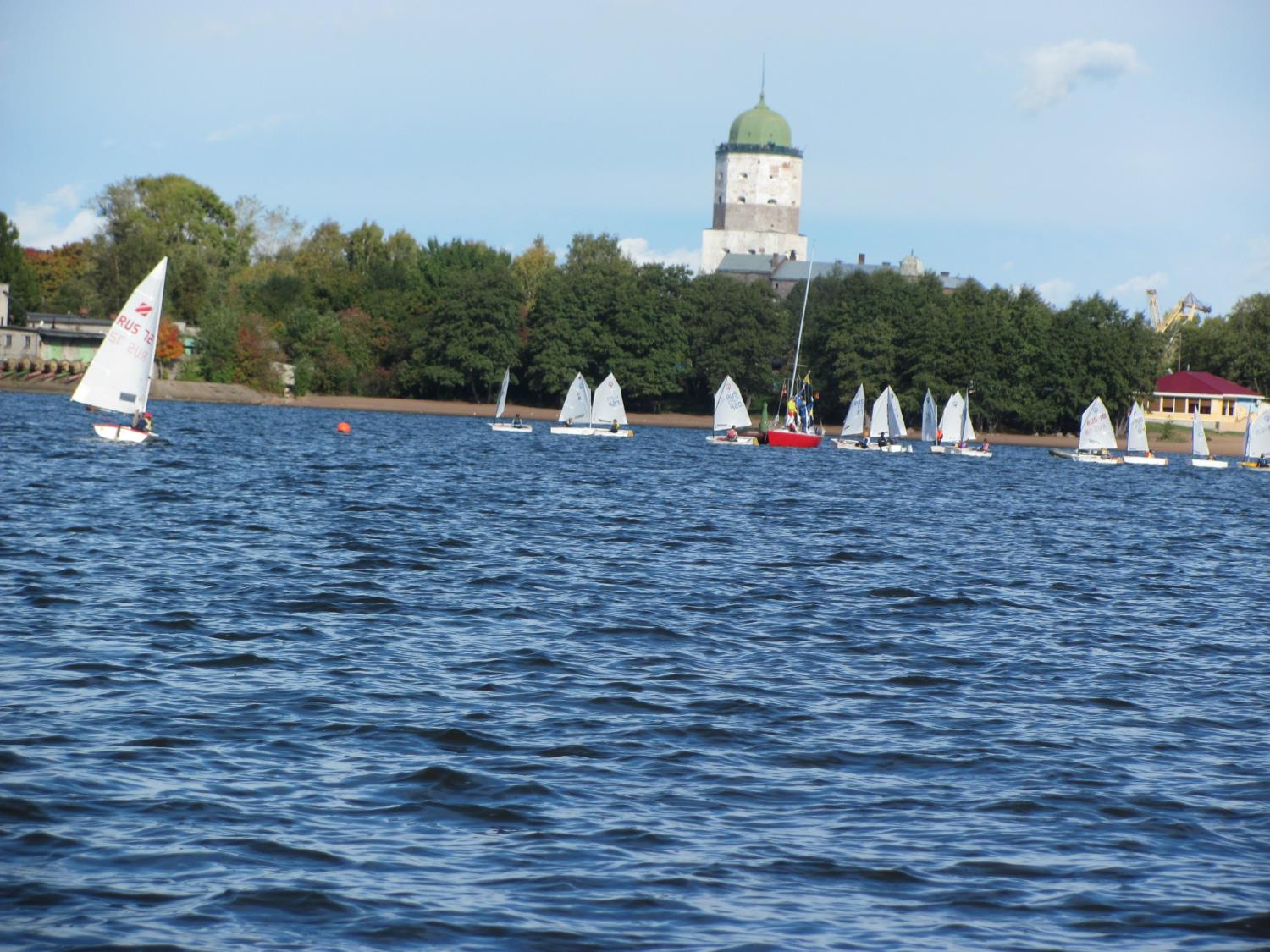 Для какого литературного направления 
стихия моря является родной?

Какие ещё ассоциации связаны 
с этим литературным направлением?
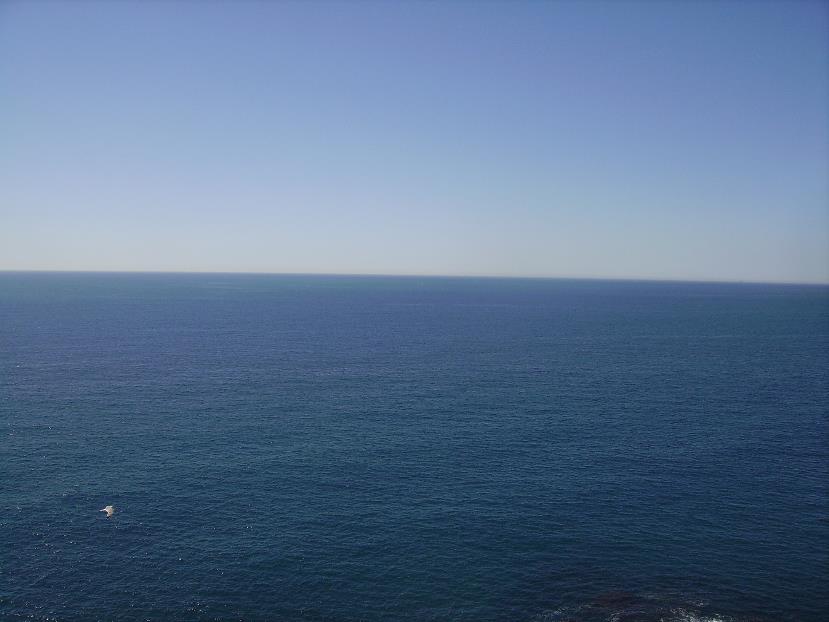 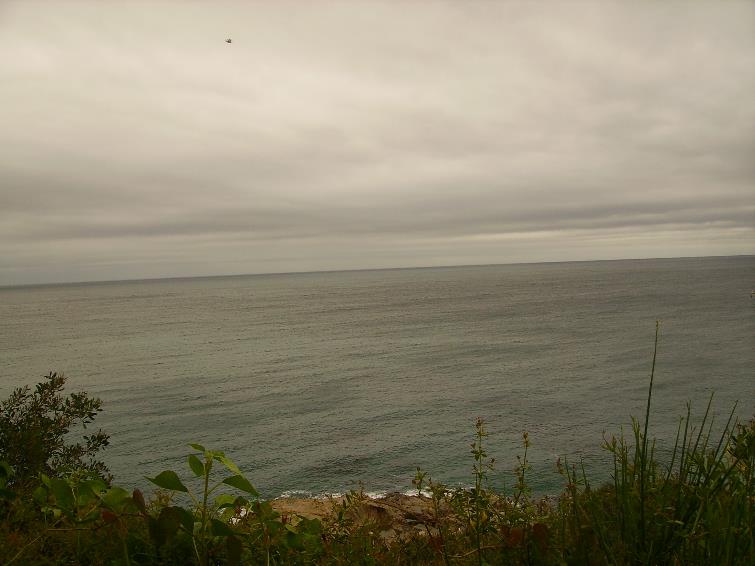 Рассмотрите фотографии, изображающие морскую стихию 
в разных состояниях.

Послушайте музыку.
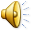 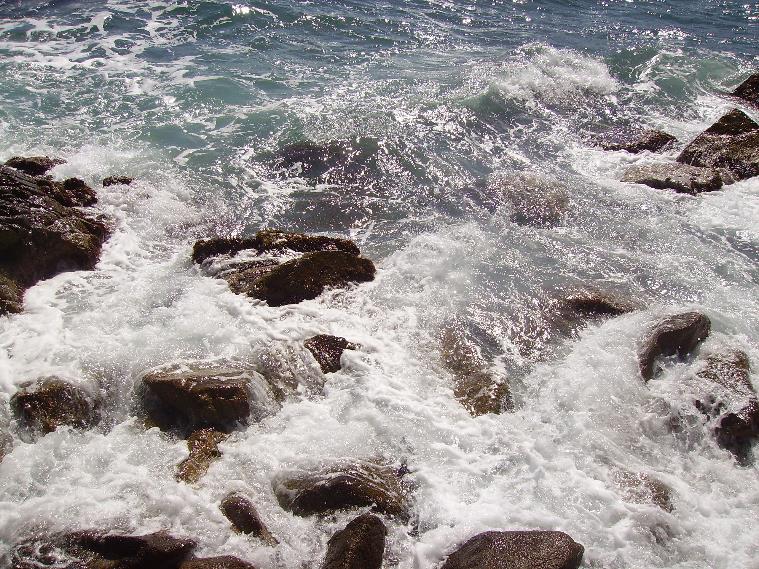 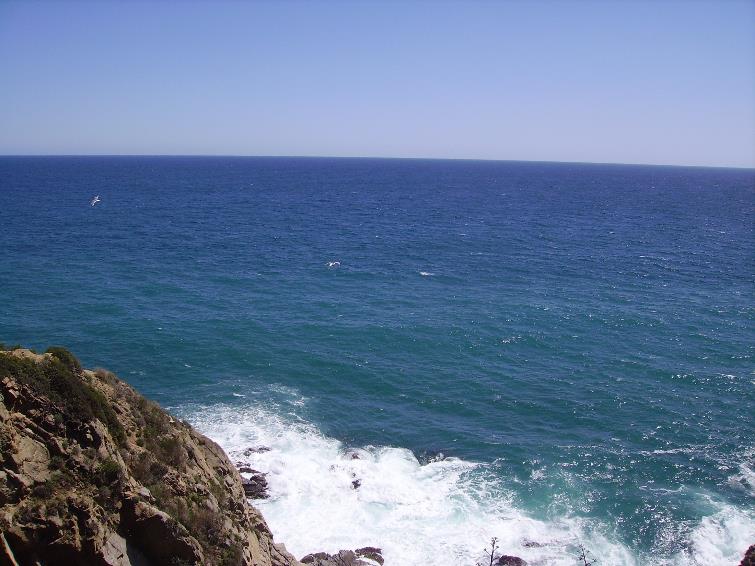 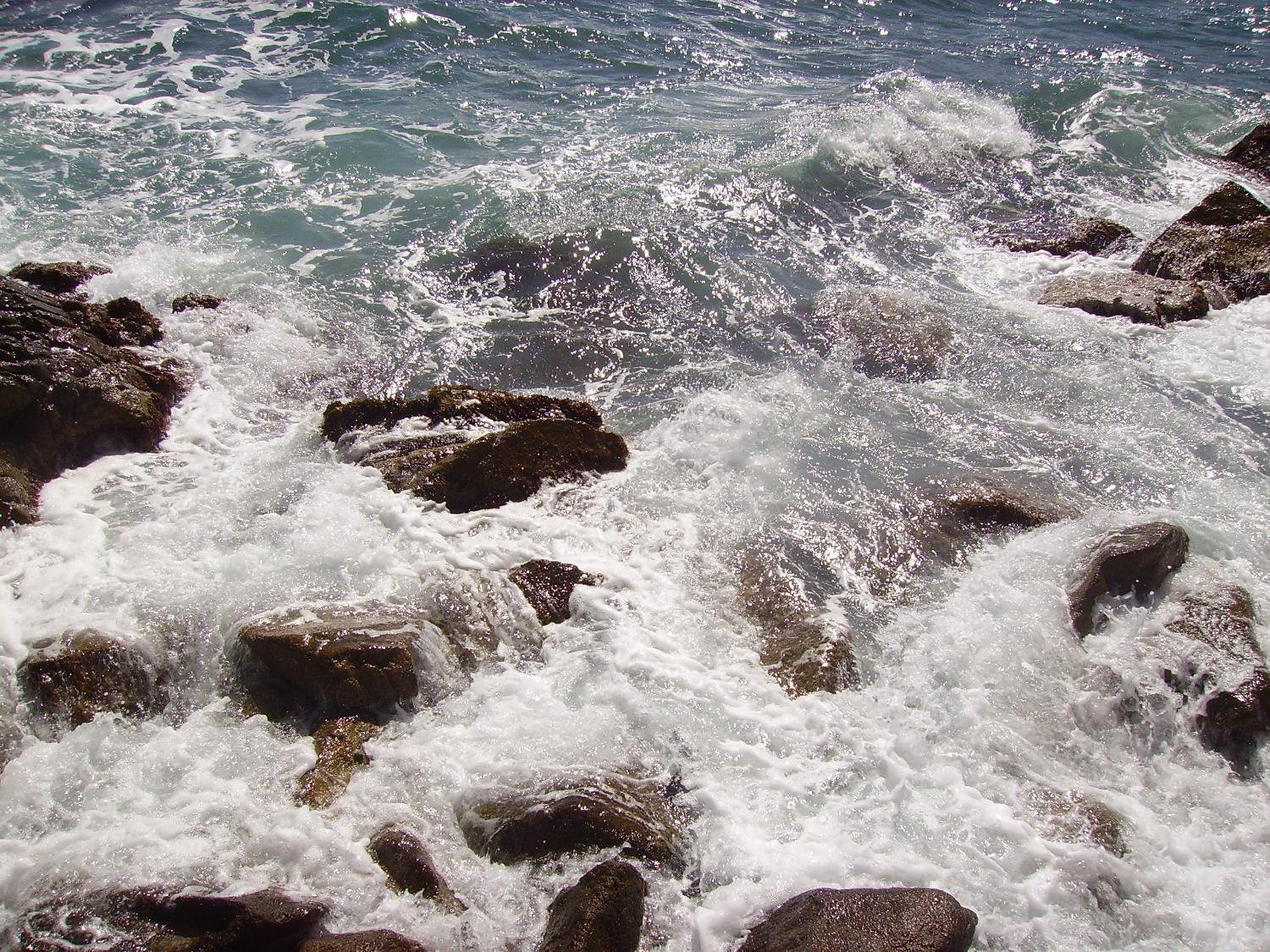 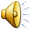 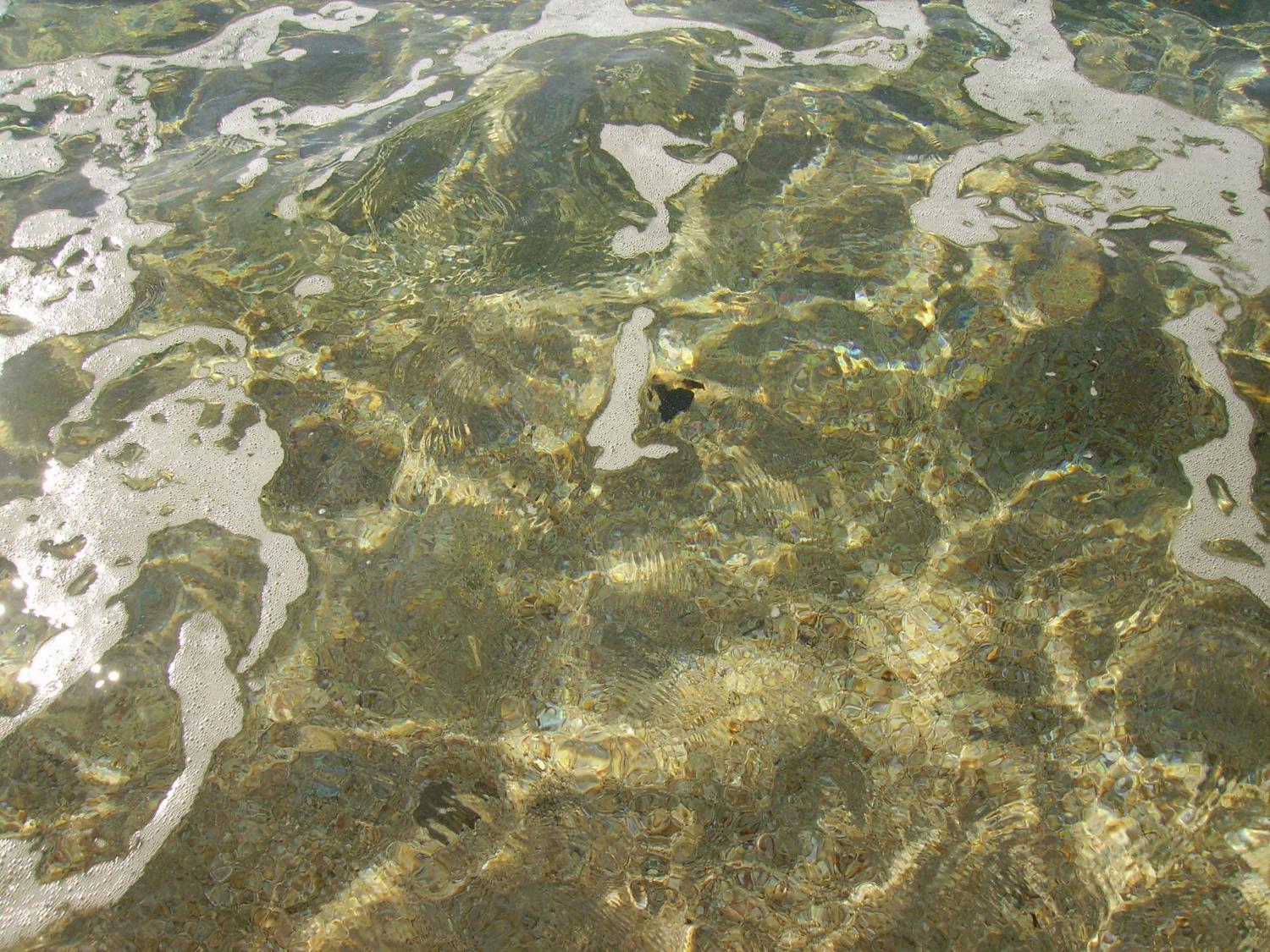 Попробуйте подобрать новые слова-ассоциации к этому образу.
Мертвый или живой образ у вас получился?
Соотносится ли ваше состояние 
с состоянием стихии, какой вы ее увидели? 
Напишите или нарисуйте.
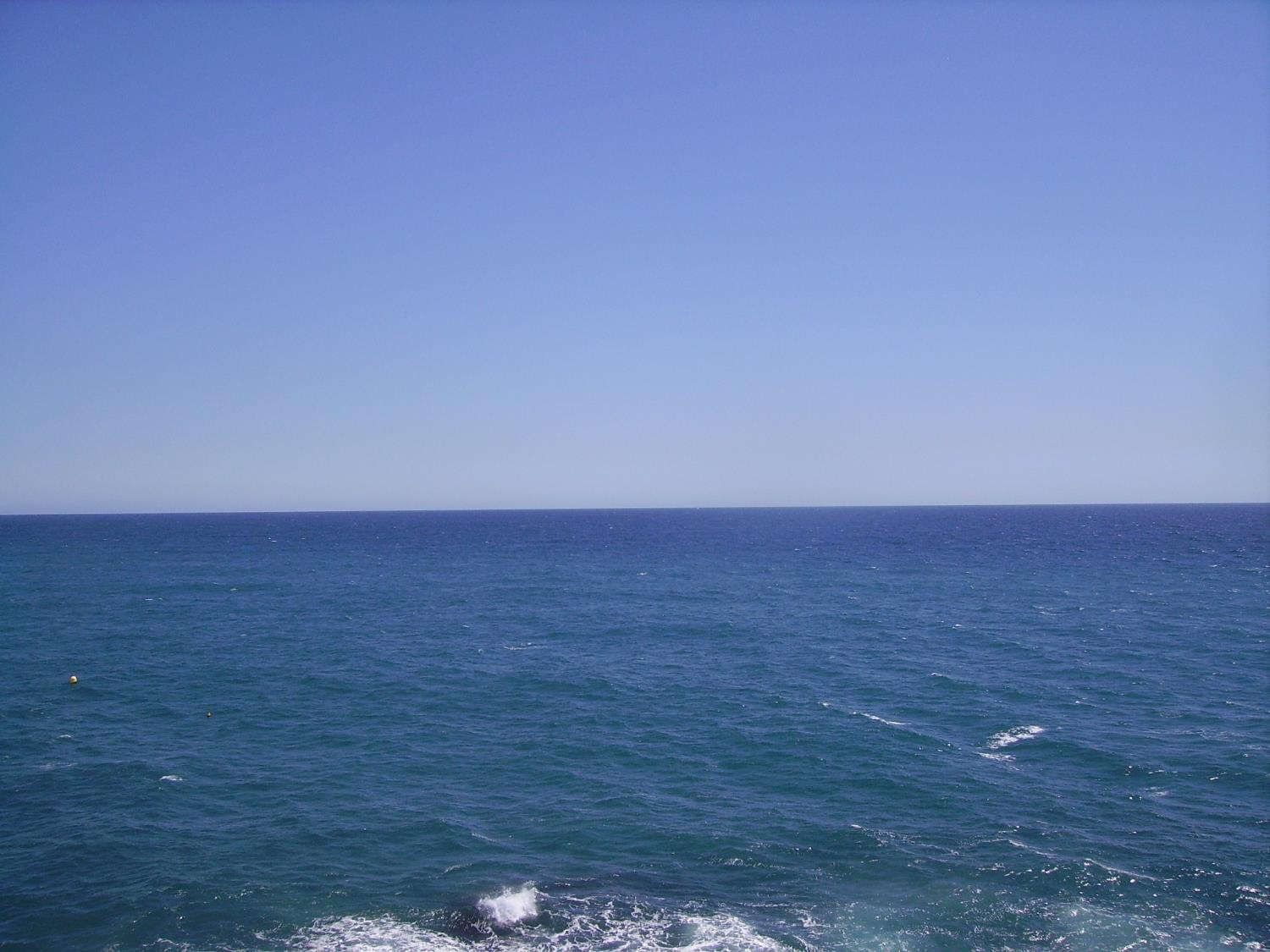 Послушайте стихотворение
 В.А.Жуковского «Море»

Какое настроение создаёт 
это чтение?
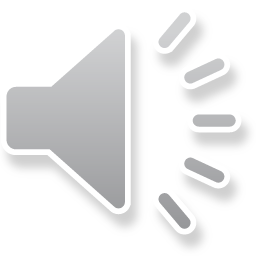 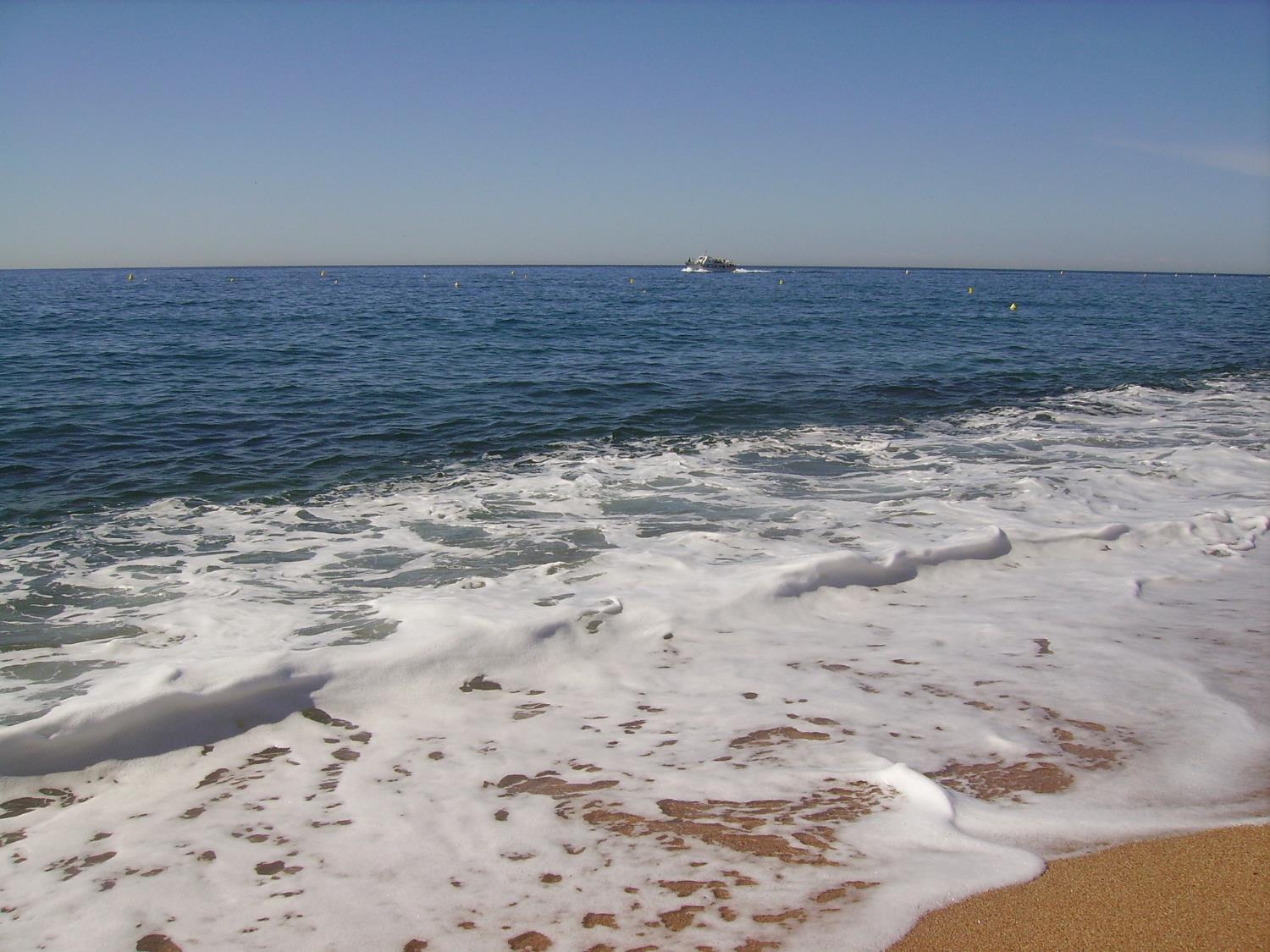 Где находится лирический герой  стихотворения?

Каким представляем мы этого человека?
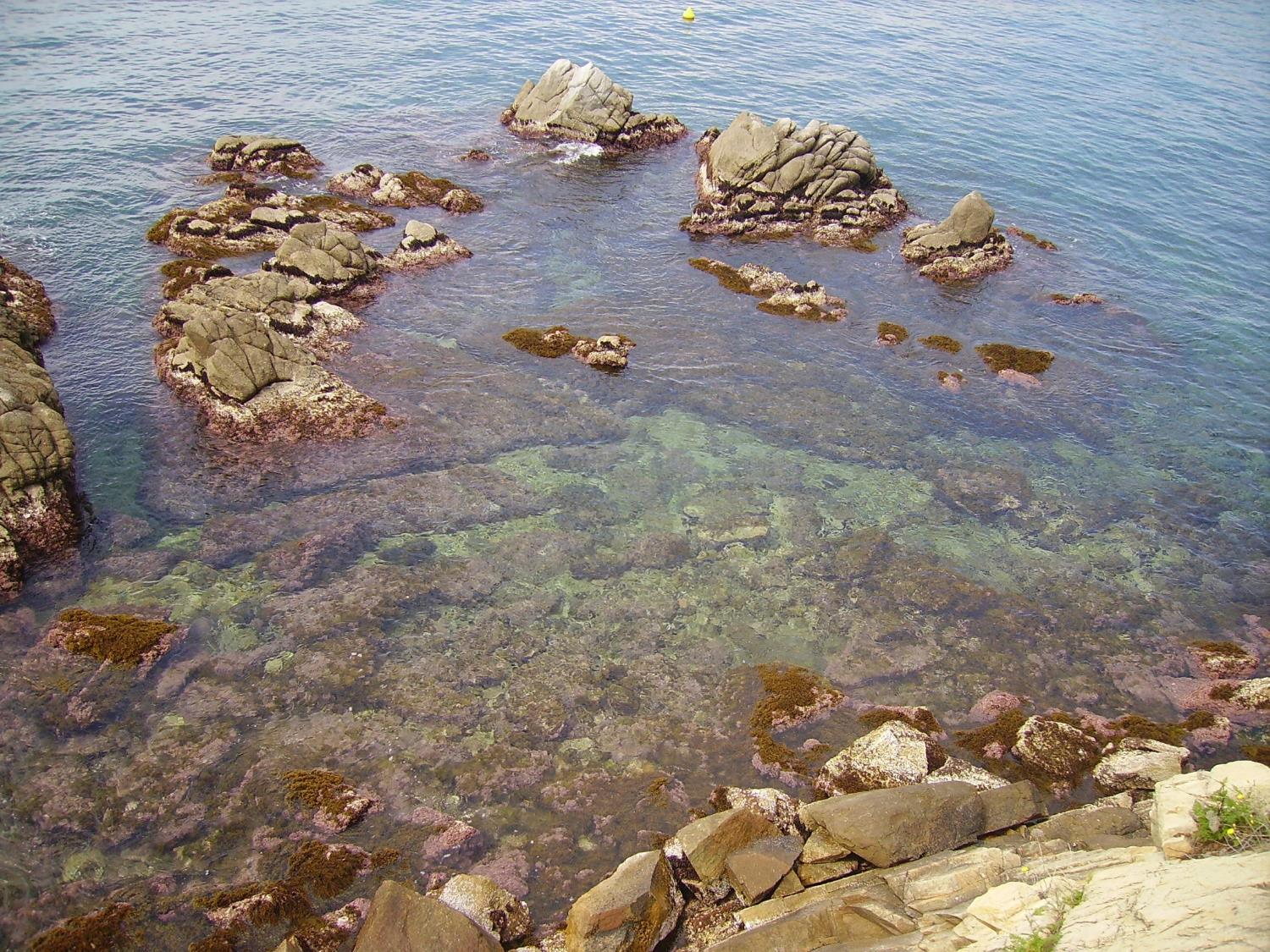 Как в стихотворении создан 
образ пространства?
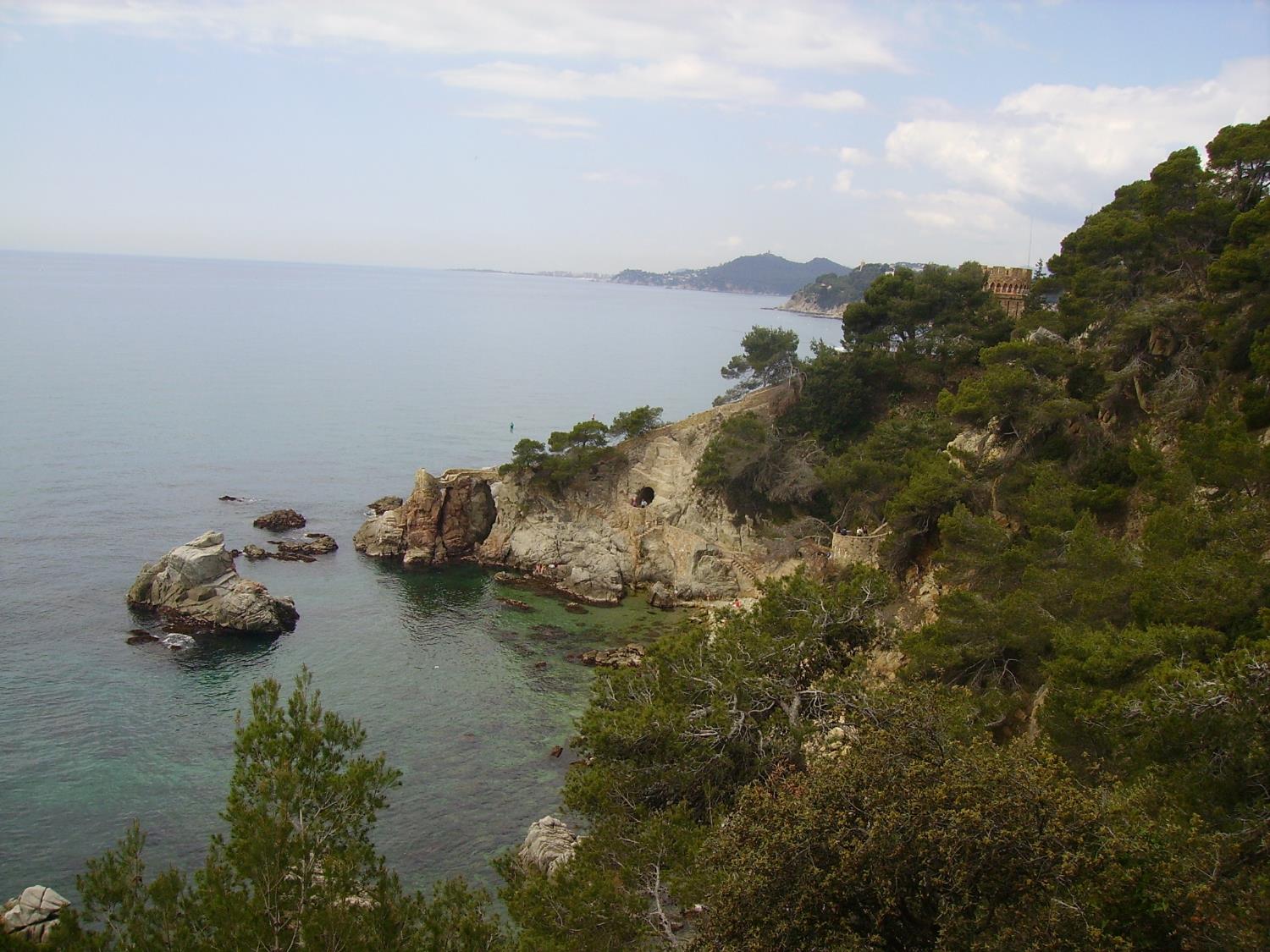 Безмолвное море, лазурное море,
Стою очарован над бездной твоей.
Ты живо; ты дышишь; смятенной любовью,
Тревожною думой наполнено ты.
Жуковский одухотворяет море. Море у него «дышит», в нем скрыта душа, оно способно «любить».
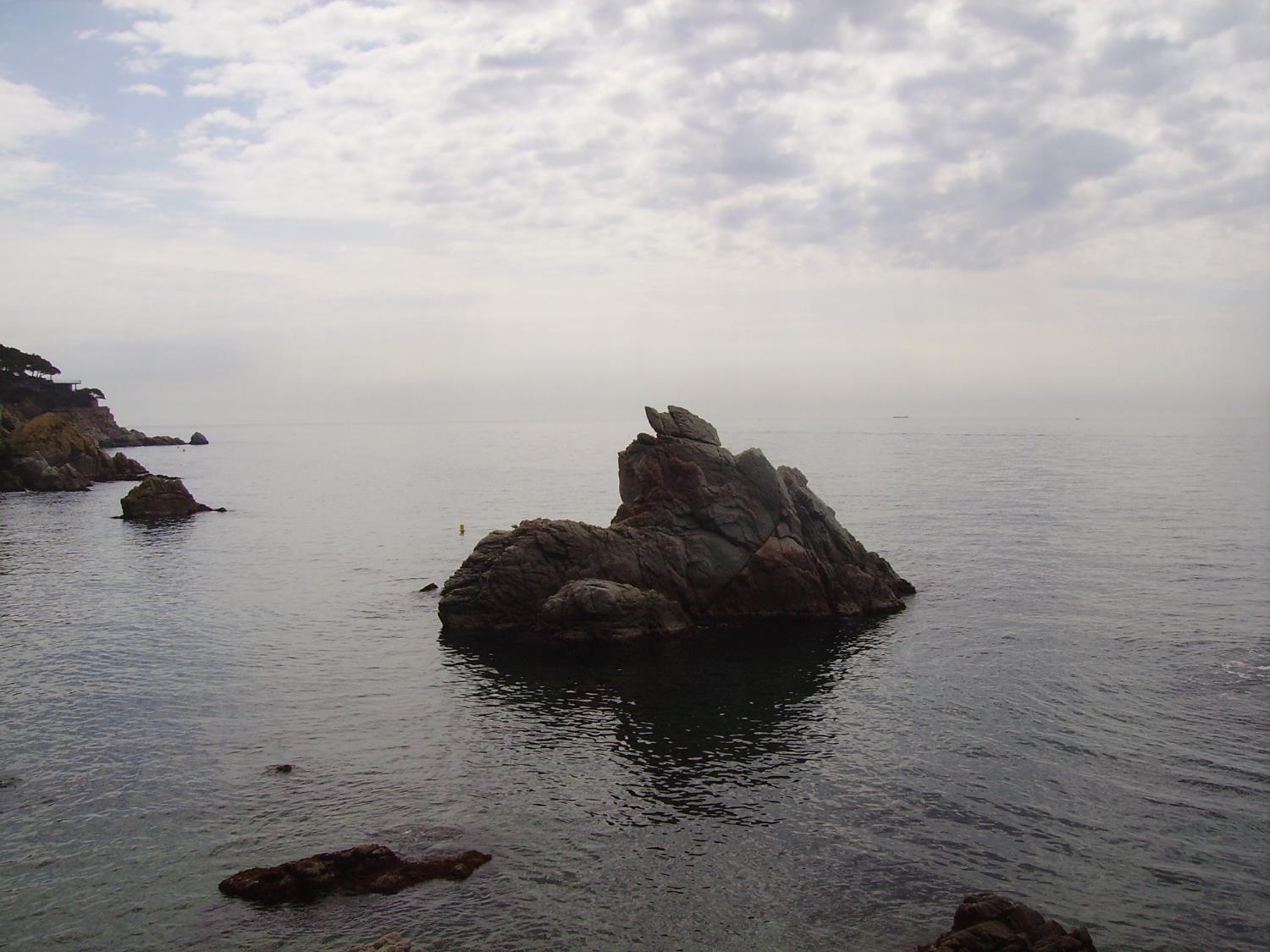 Когда же сбираются темные тучи,
Чтоб ясное небо отнять у тебя-
Ты бьешься, ты воешь, ты волны подъемлешь,
Ты рвешь и терзаешь враждебную мглу…
Но едва темные тучи закроют ясное небо, 
море охватывает тревога.
Победив тьму, оно еще долго не успокаивается.
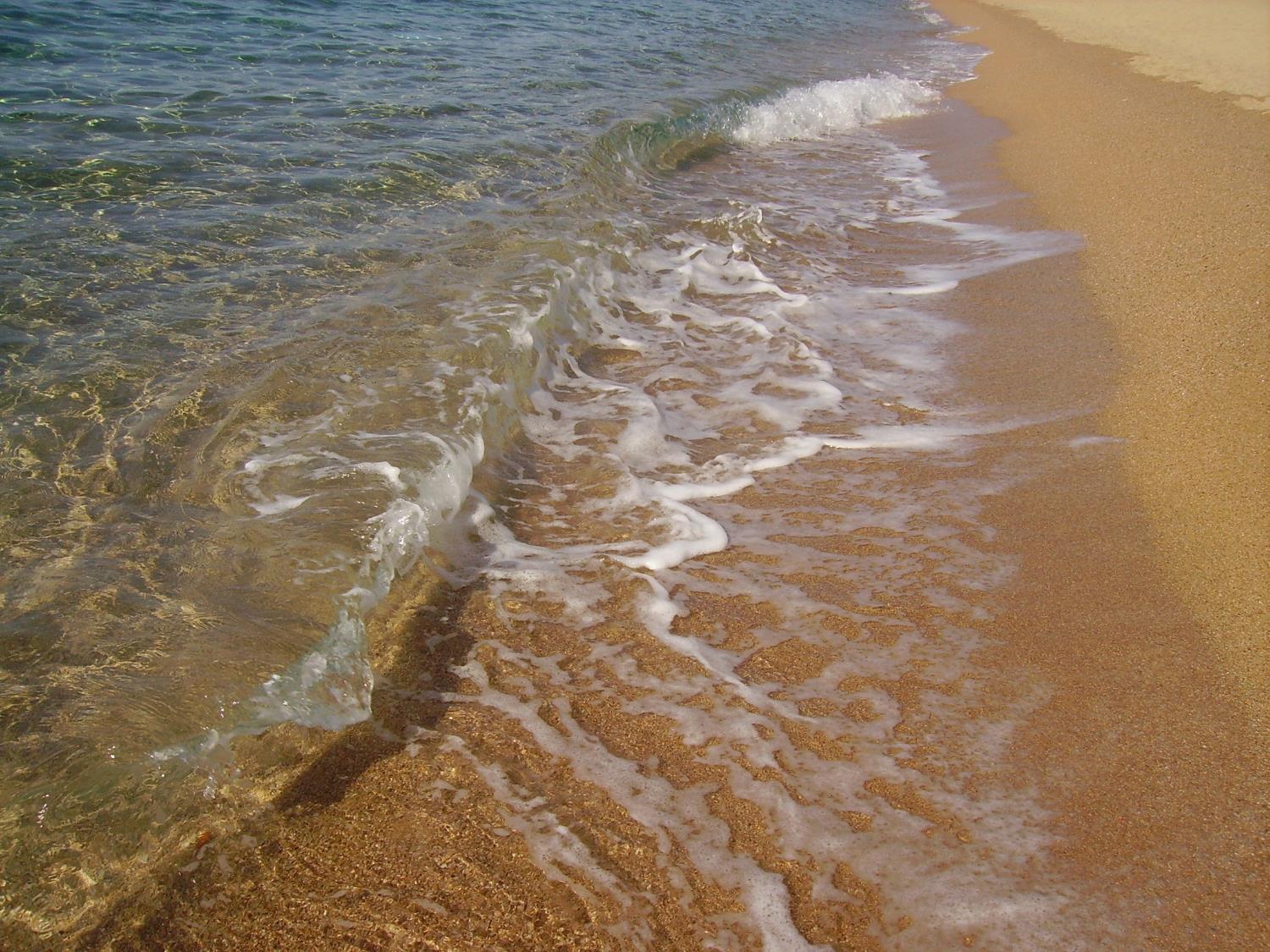 Так и человек, погруженный 
в земную суету, рвется в небесную безбрежность, жаждет идеала.
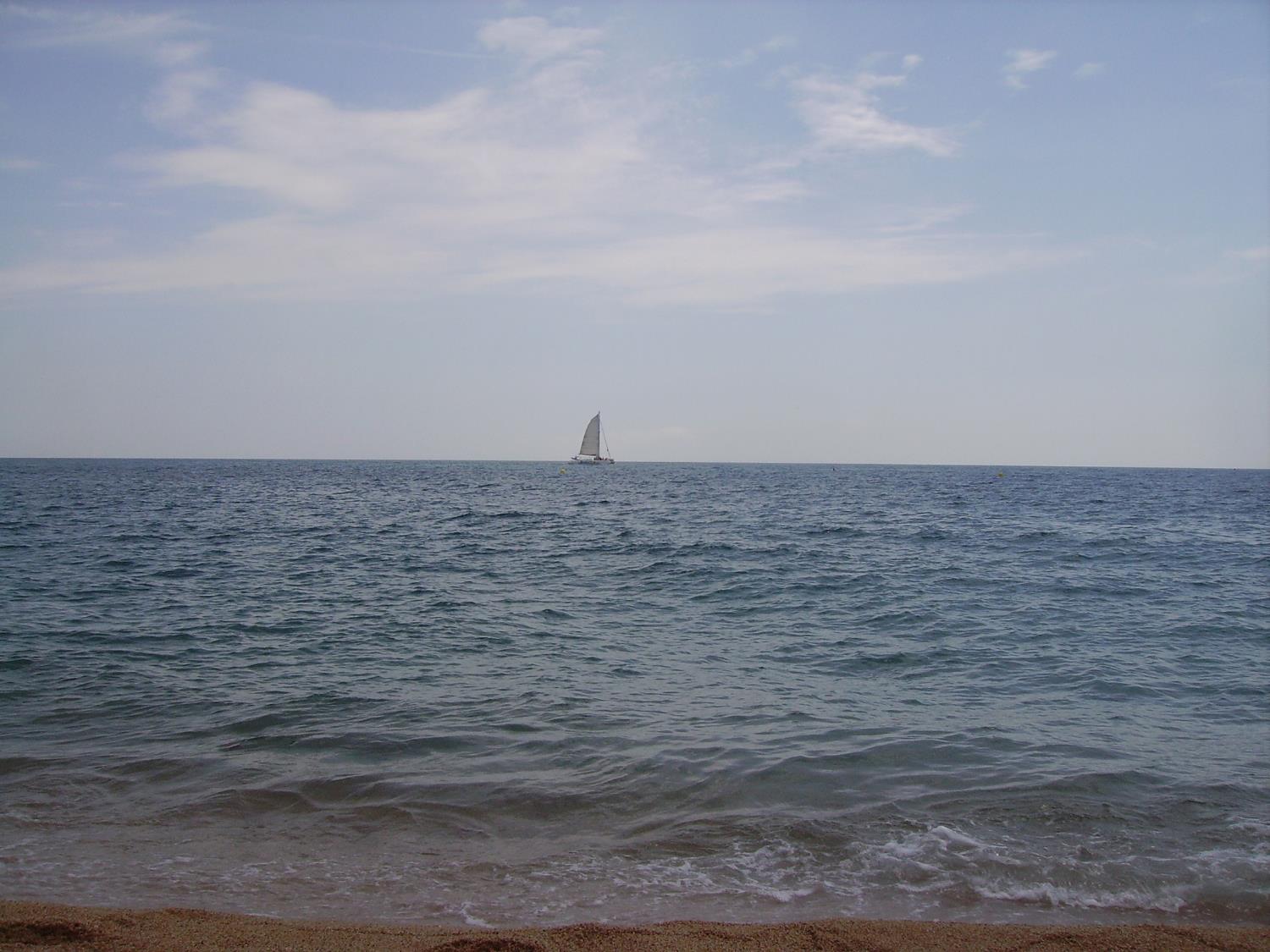 Какие ещё стихотворения о море
 вы вспомнили?

Одинаково ли поэты «рисуют» образ моря?
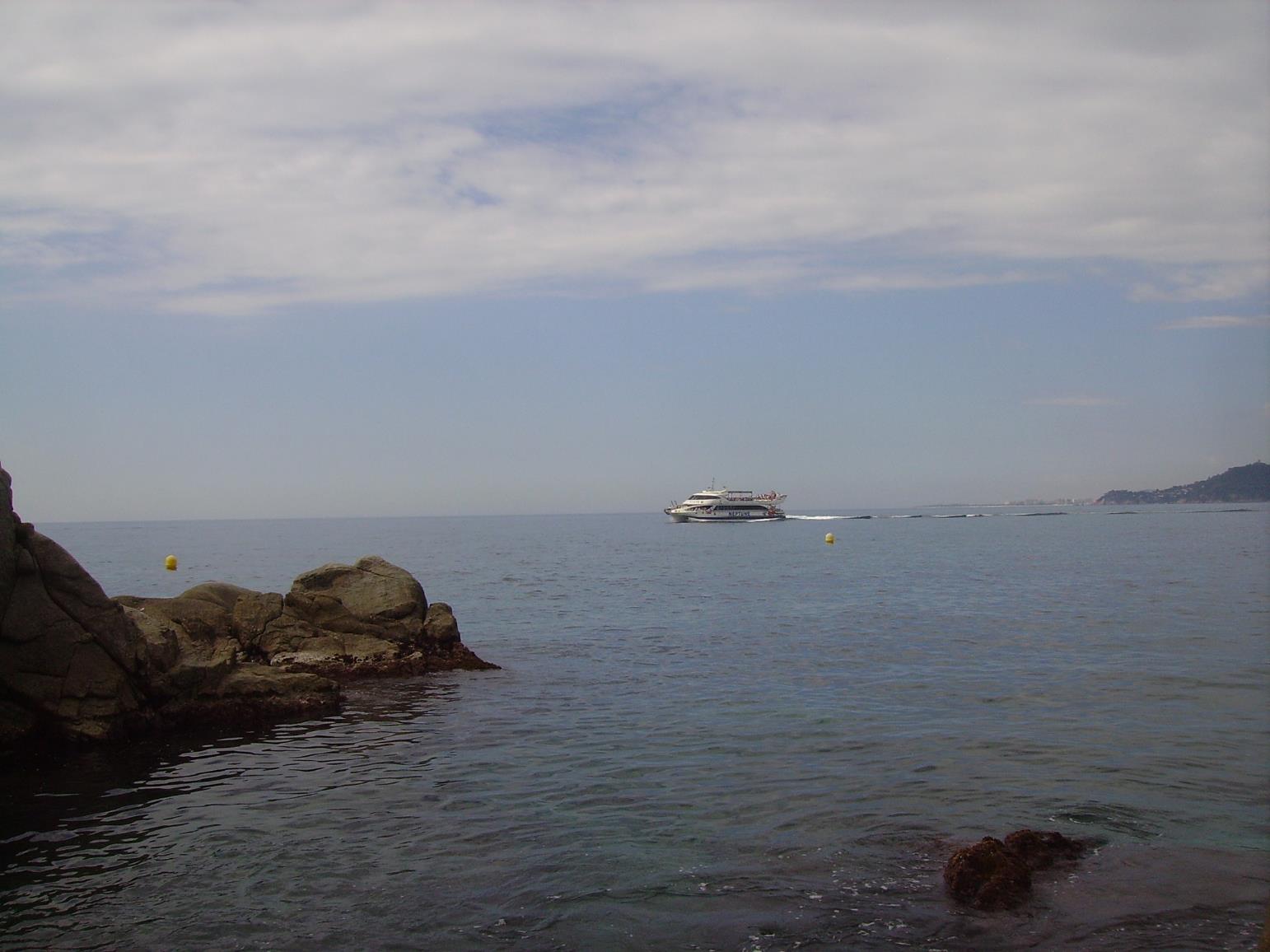 Михаил Лермонтов

Парус
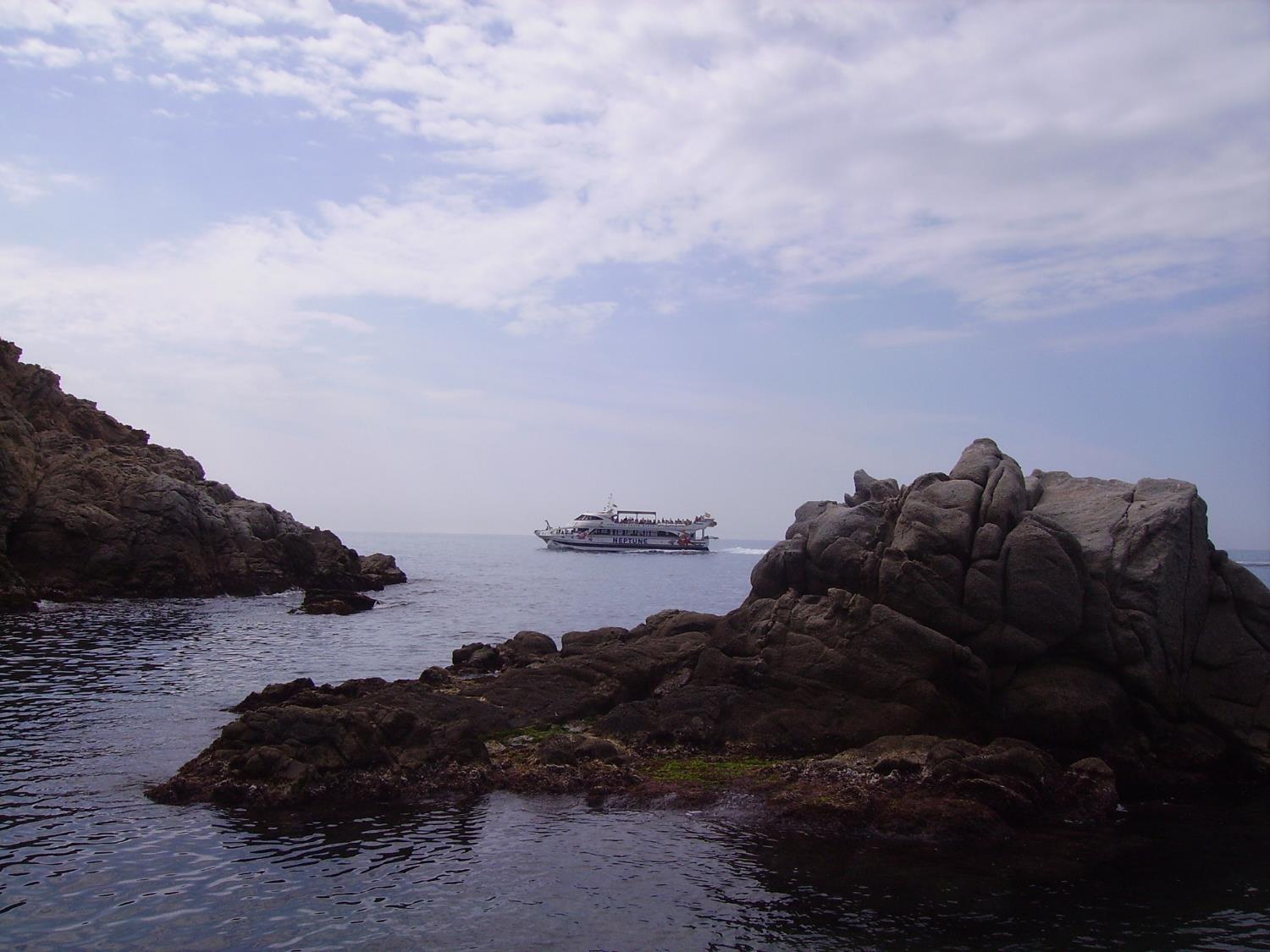 Романтизм В.А.Жуковского 
созерцательный, пассивный.

Романтизм М.Ю.Лермонтова 
бунтарский, активный.
Прочитайте еще раз элегию Жуковского «Море»
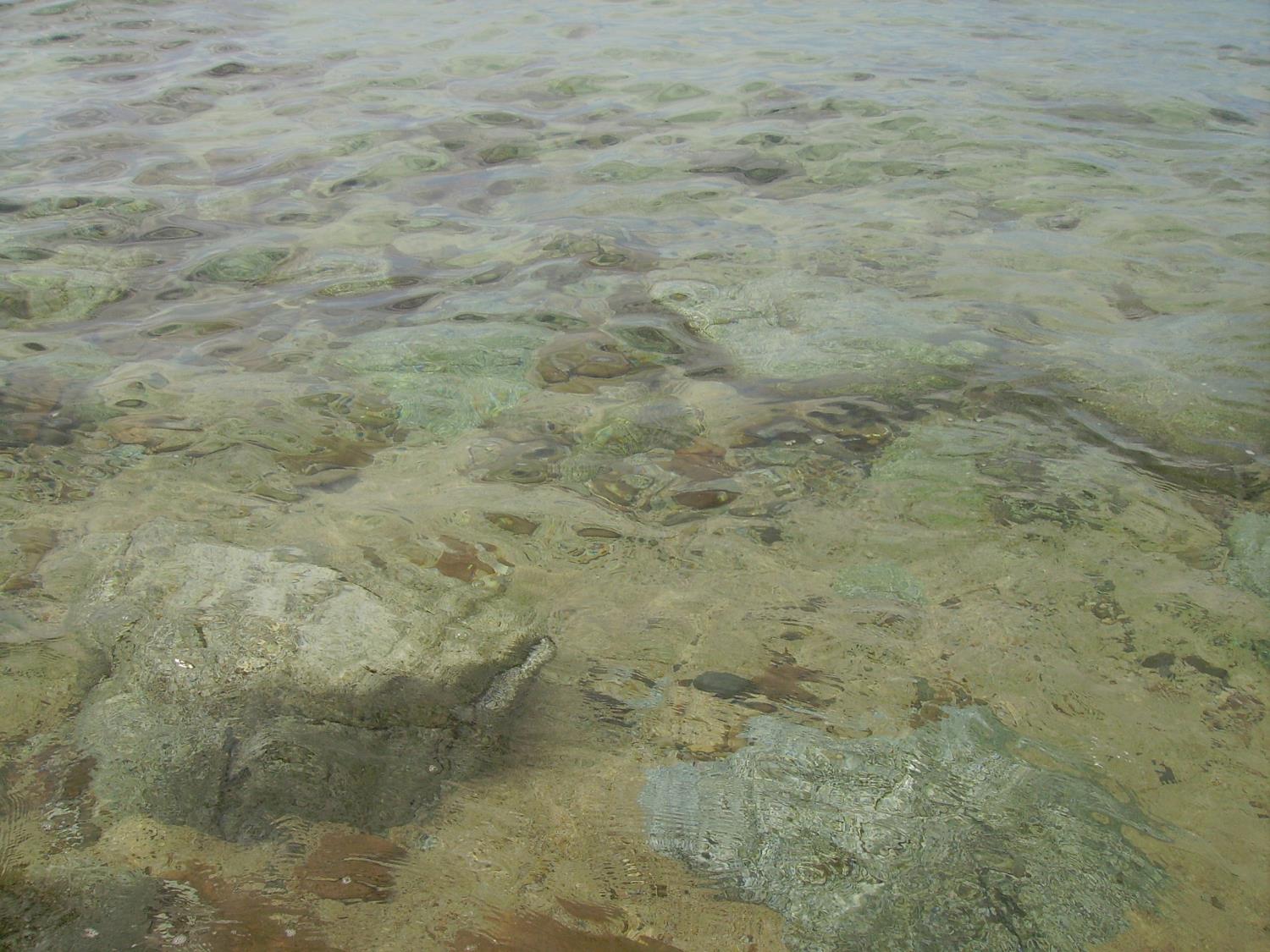 Найдите и выпишите слова, которые ассоциируются у вас в равной степени 
с морем и человеком.

Как вы себе представляете взаимосвязь «человек-природа»? 
Напишите или изобразите схематически.

Что такое, по – вашему, гармония?
Как воспринимает гармонический мир человека и природы Жуковский? 
А как воспринимаете вы? 

Используя накопленные ощущения, переживания, ассоциации, образы,
 напишите синквейн «Море…»
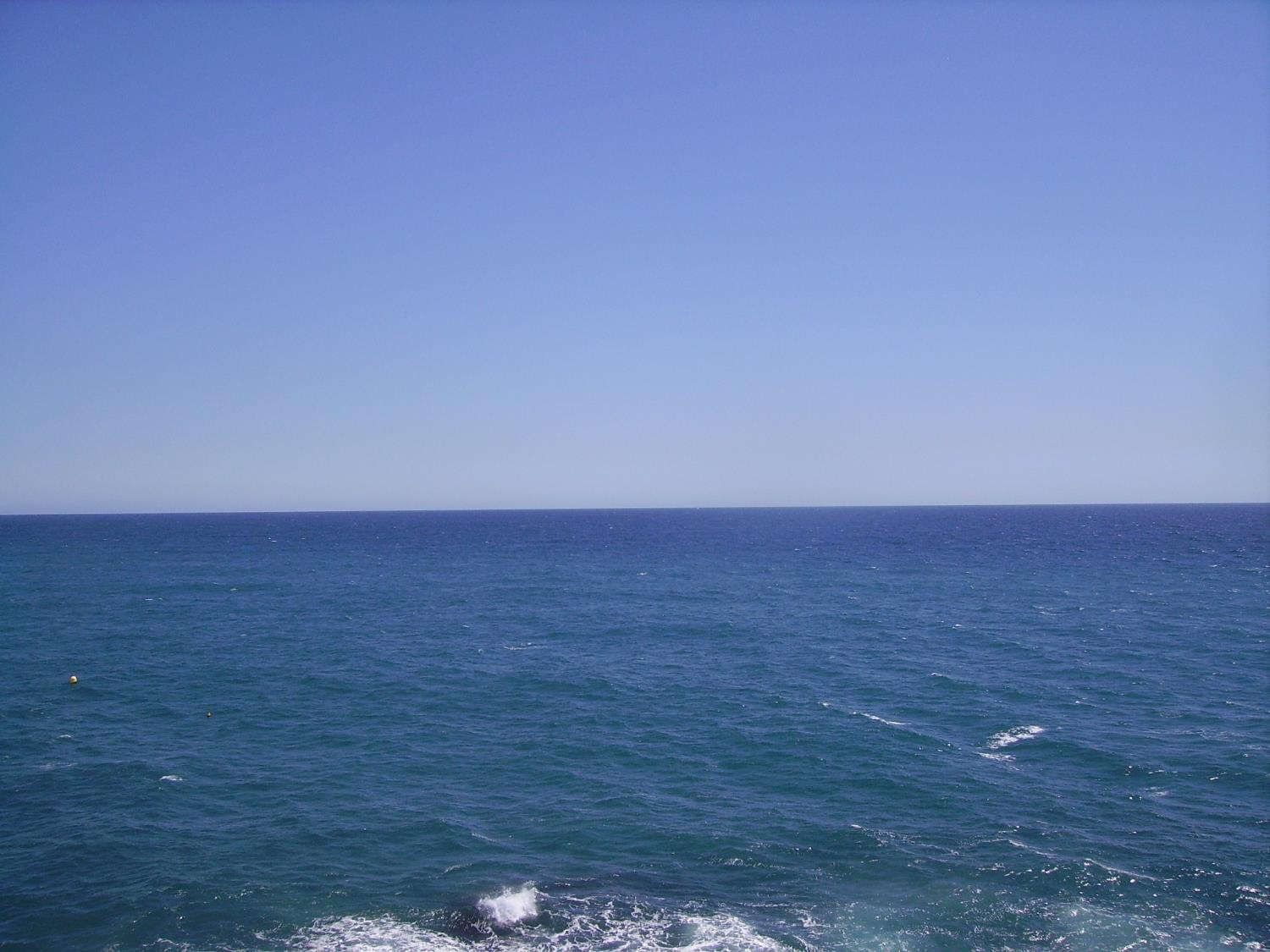 Синквейны
Море,
Светлое, тревожное,
Ласкаешь, воешь, бьешься.
Обманчив спокойный твой вид.
Бездна.
Никита Кручинский
Море!
Загадочное, удивительное…
Плещется, волнуется, колышется.
Загадочный мир, полный приключений.
Тайна.
Ильгар Рахманов
Море,
Безмолвное, лазурное.
Дышит, живет, сияет.
Счастье, подаренное природой.
Загадка.
Яна Меницкая
Море,
Бурливое, живое.
Вздыхает, воет, шумит.
Бушующий зверь водяной.
Титан.
Андрей Разгадаев
Море.
Шумное, опасное.
Бурлит, бушует, очаровывает,
Окутывает тайной.
Удивительный мир.
Анастасия Сочнева
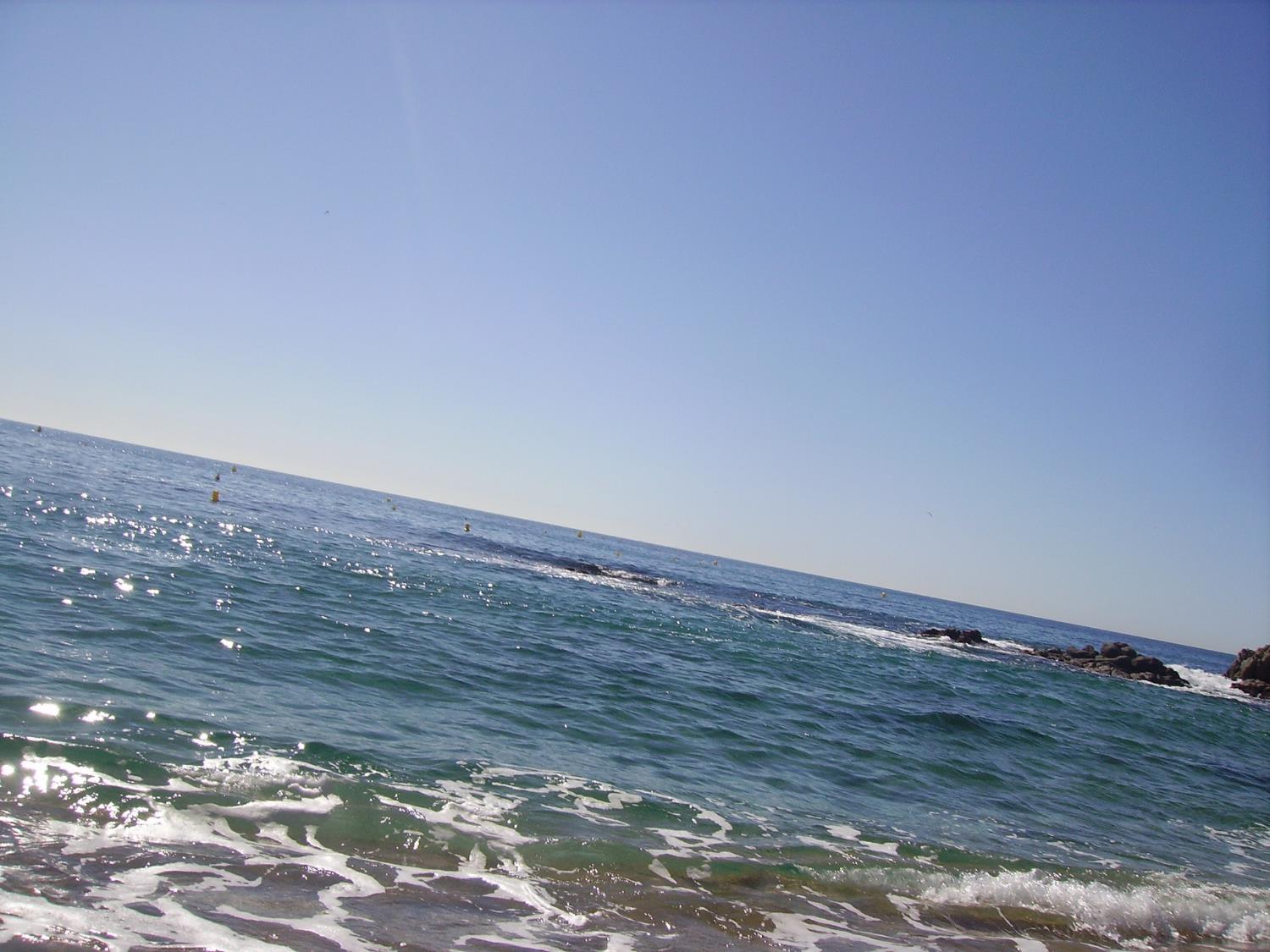 Использованная литература:
Литература. 9 кл. учебник для общеобразовательных учреждений; под ред. В.Я.Коровиной.- М.: Просвещение, 2007г.
Пугач В.Е. Русская поэзия на уроках литературы.   9-11 кл. СПб.: «Паритет», 2003г.
Презентация  Зинатуллиной И.Б. Калининград 2008г.
Презентацию подготовила Н.П.Ефименко, 
учитель русского языка и литературы
МБОУ «СОШ №14» города Выборга
Фото из семейного архива